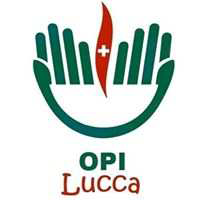 Assemblea degli iscritti4 agosto 2020
Presidente: Catia Anelli
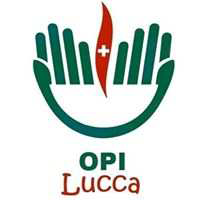 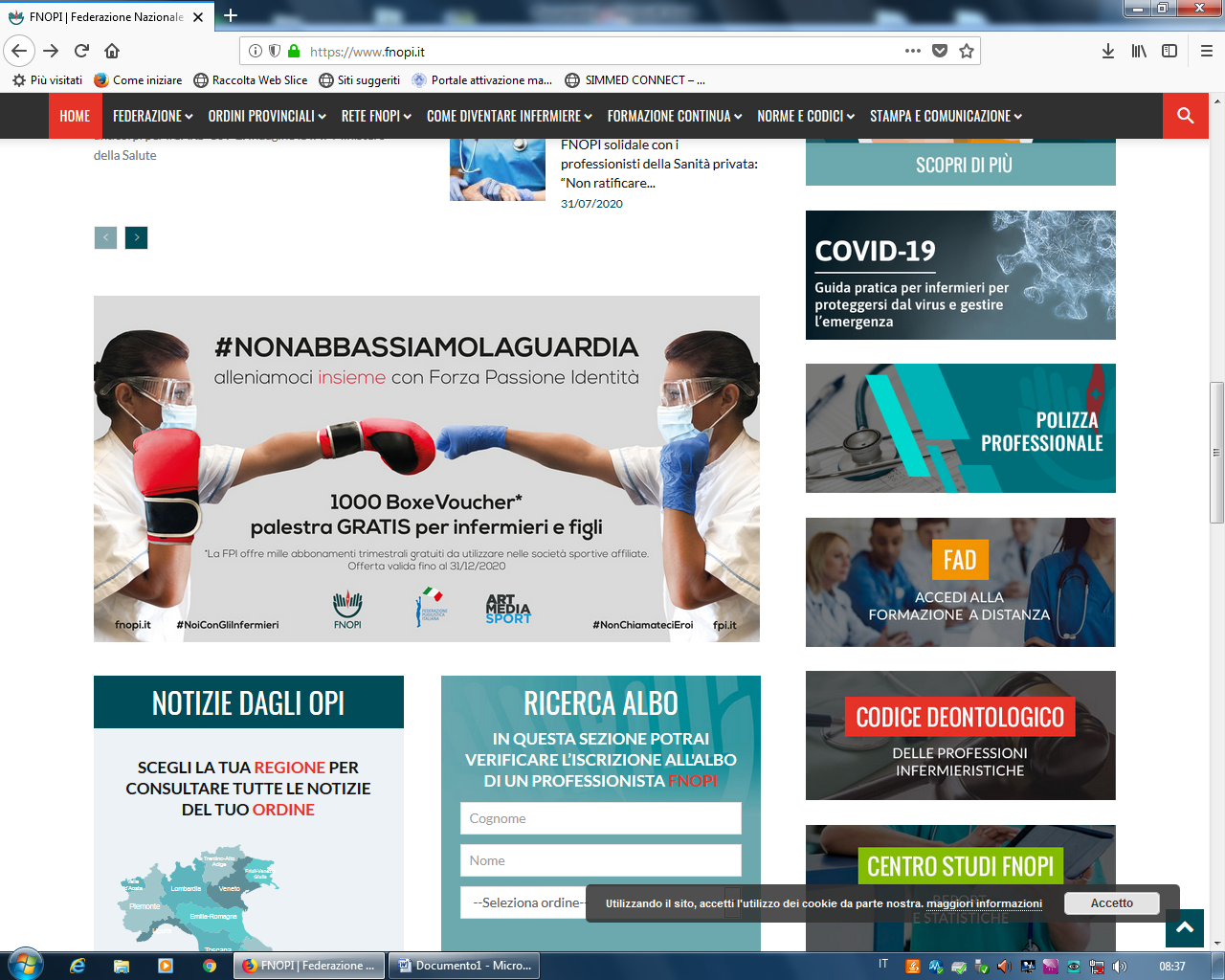 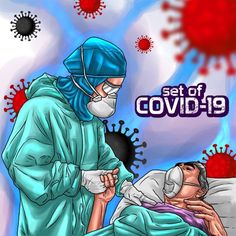 Grazie Infermieri!
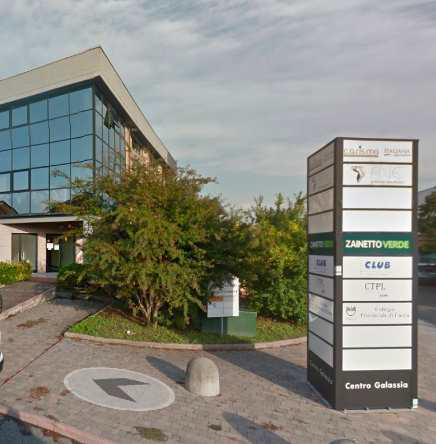 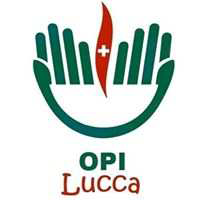 Decreto Rilancio del 16 Luglio 2020:
 - 29.433 assunzioni di cui 6330 medici, 13.607 infermieri, 6476 OSS
 - 9600 Infermieri di famiglia e di comunità. 
Situazione  TOSCANA: 
- Delibera n. 597 del 4/6/2018 della Regione Toscana riguardante gli "Indirizzi sullo sviluppo del modello assistenziale Infermiere di famiglia e di Comunità" , 
- Delibera n770 e il documento recante “Atto di indirizzo sulle case della salute in applicazione L.R. 4 giugno 2019, n.29 “le case della salute. Modifiche alla L.R. 40/2005”
MANIFESTO DEONTOLOGICO PER LA PANDEMIA  COVID-19
“Bisogna investire per far diventare permanente la percezione sociale del ruolo dell’infermiere, fatta anche del contenuto etico della professione”,
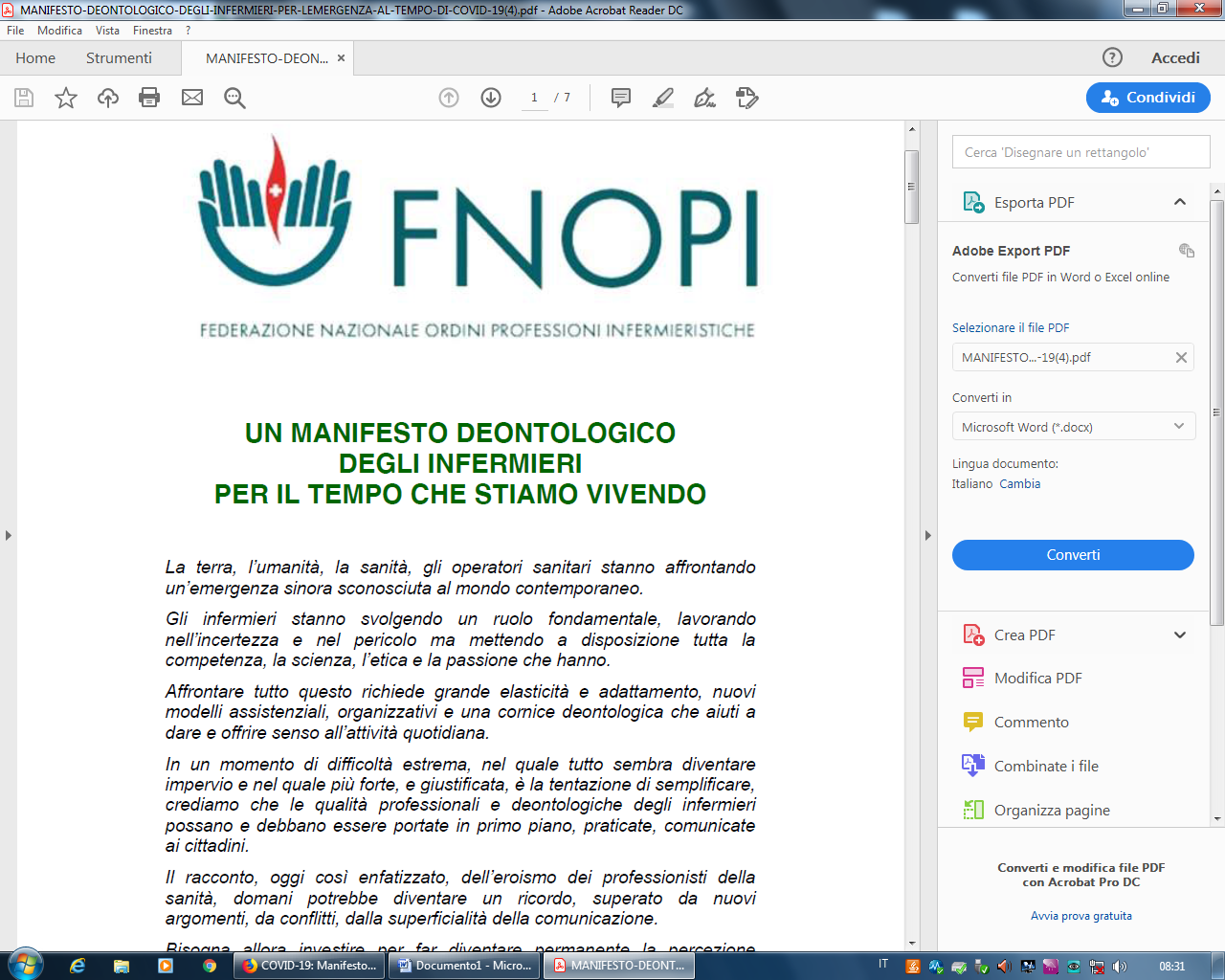 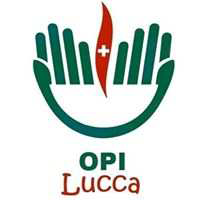 Gli undici impegni degli infermieri per i cittadini:
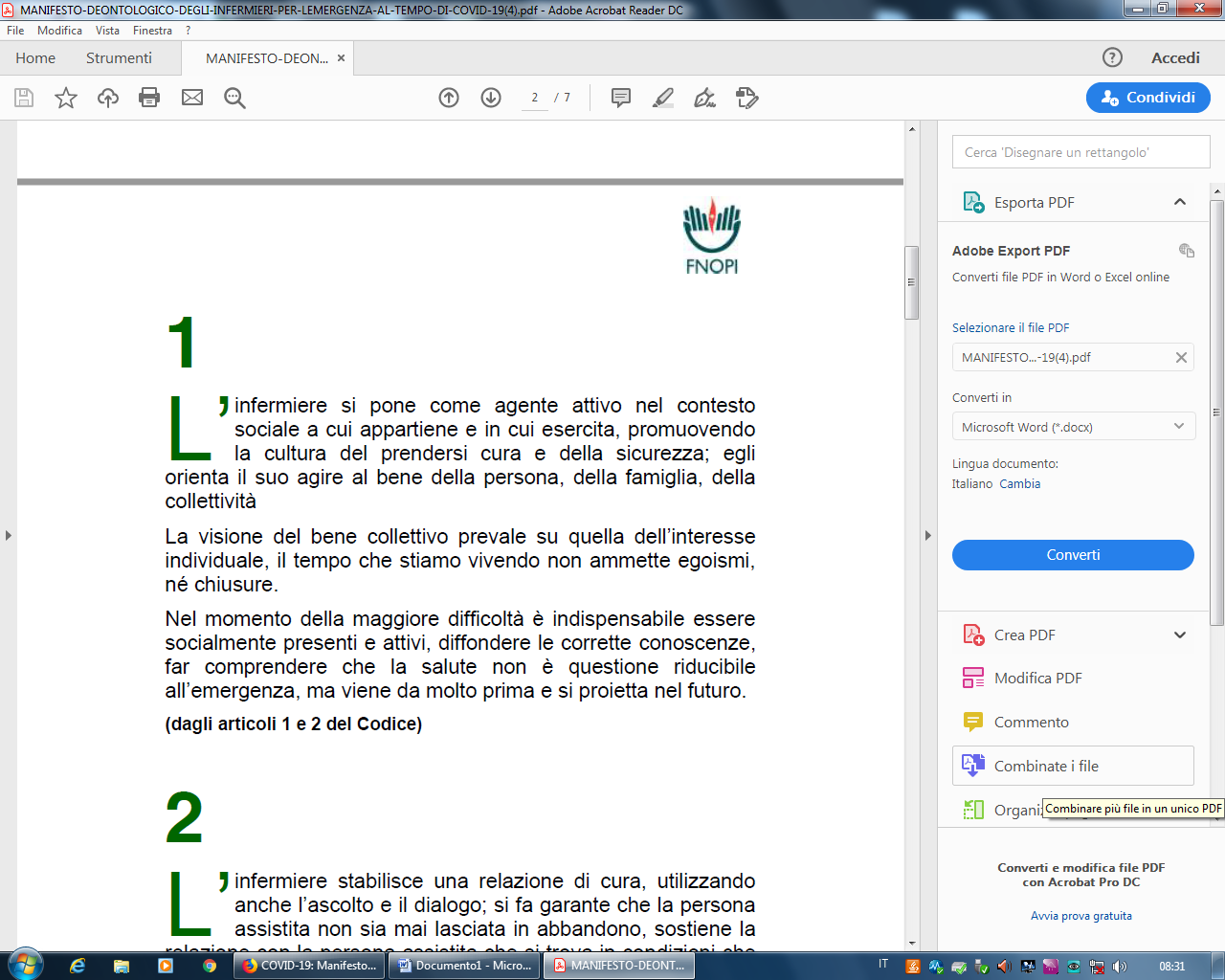 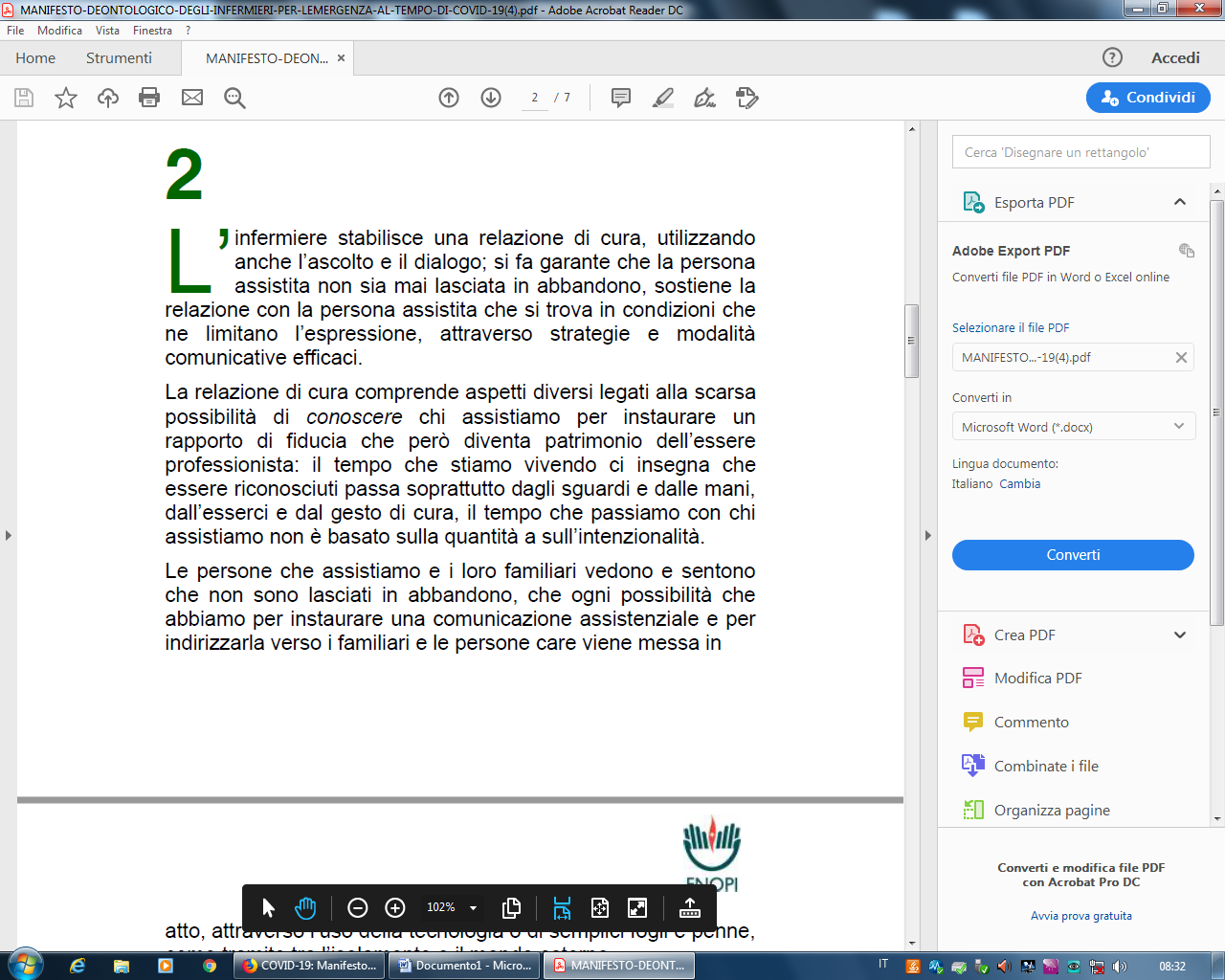 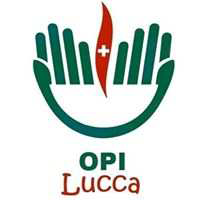 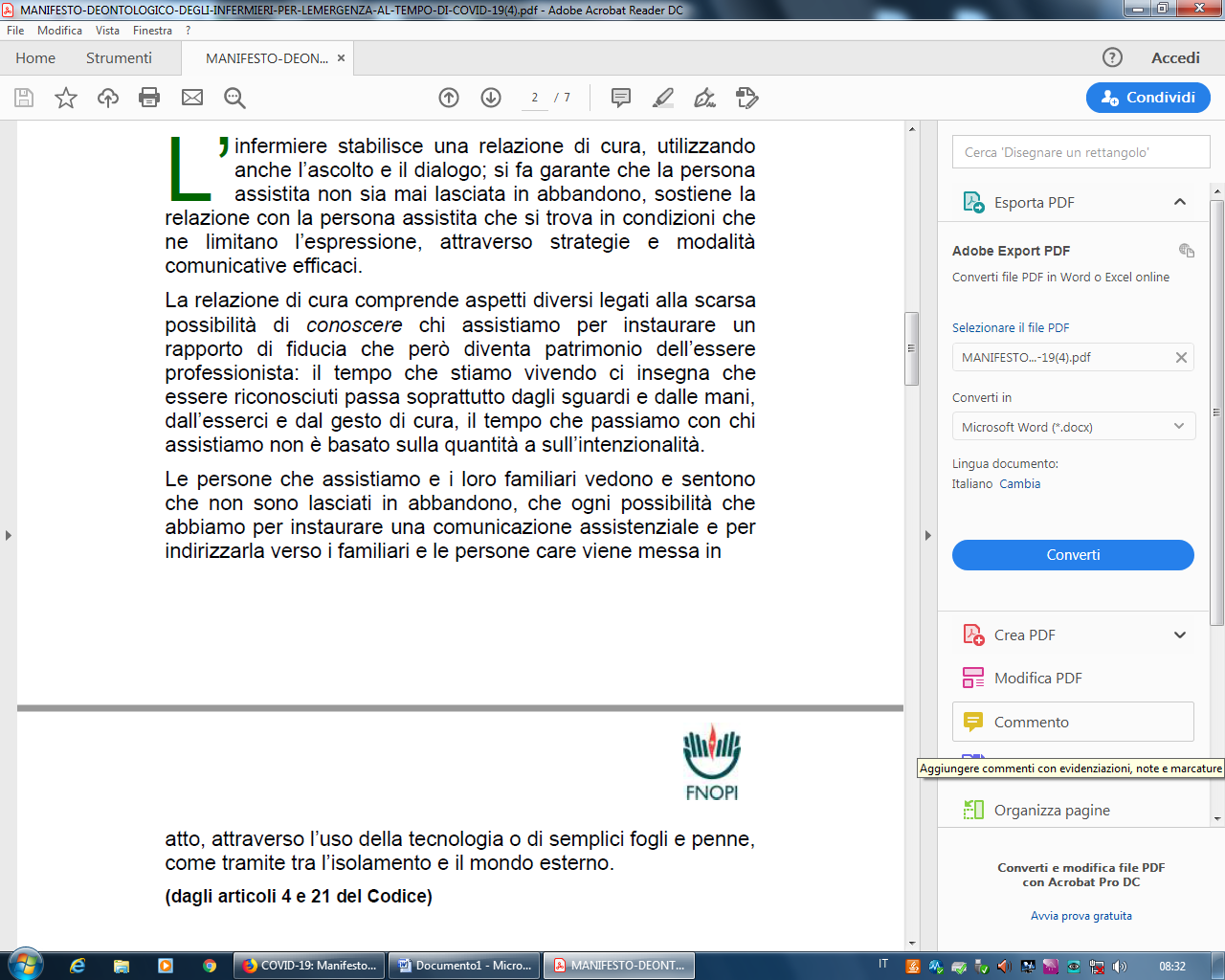 Gli undici impegni degli infermieri per i cittadini:
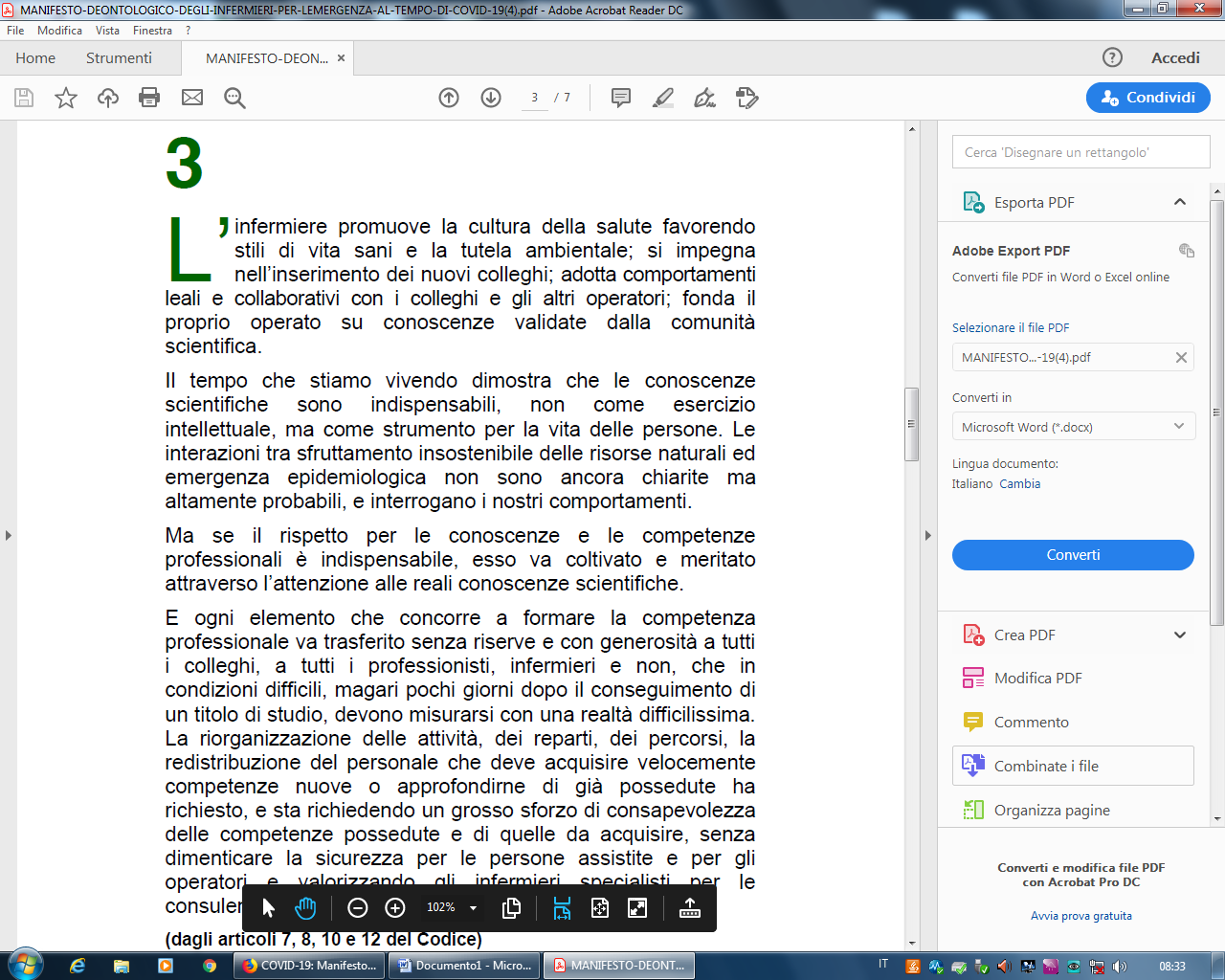 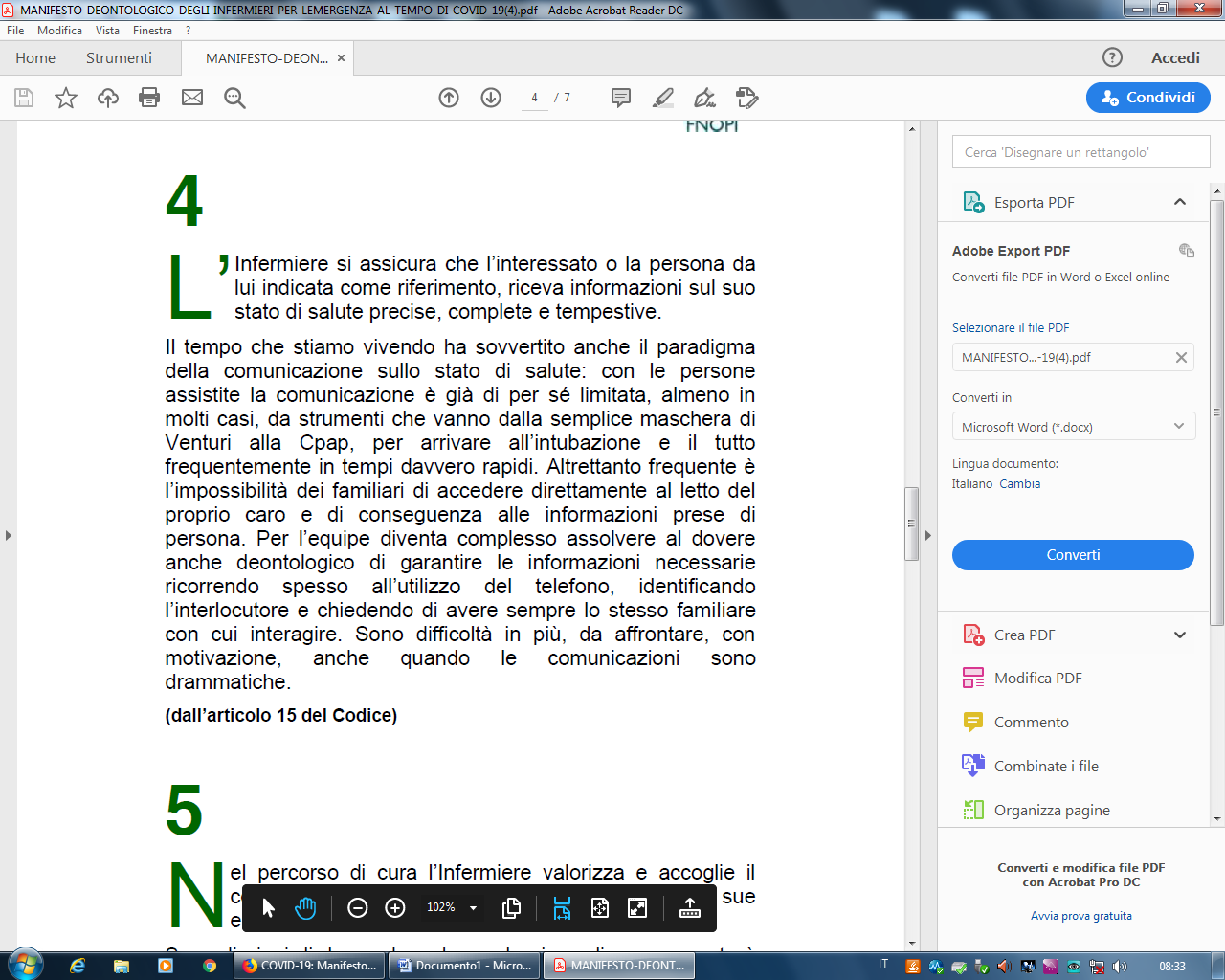 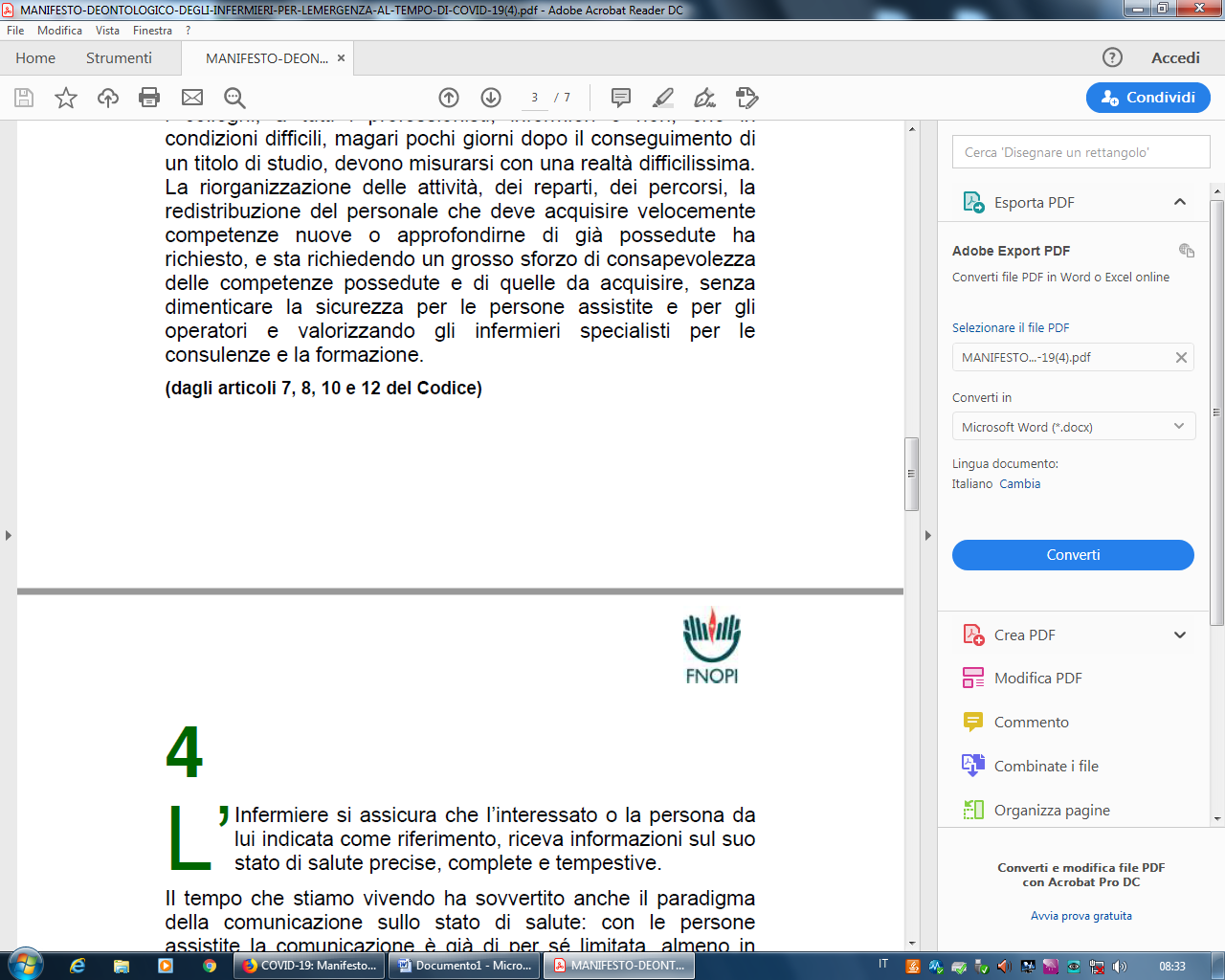 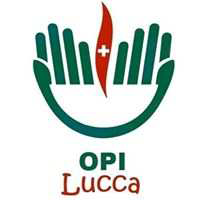 Gli undici impegni degli infermieri per i cittadini:
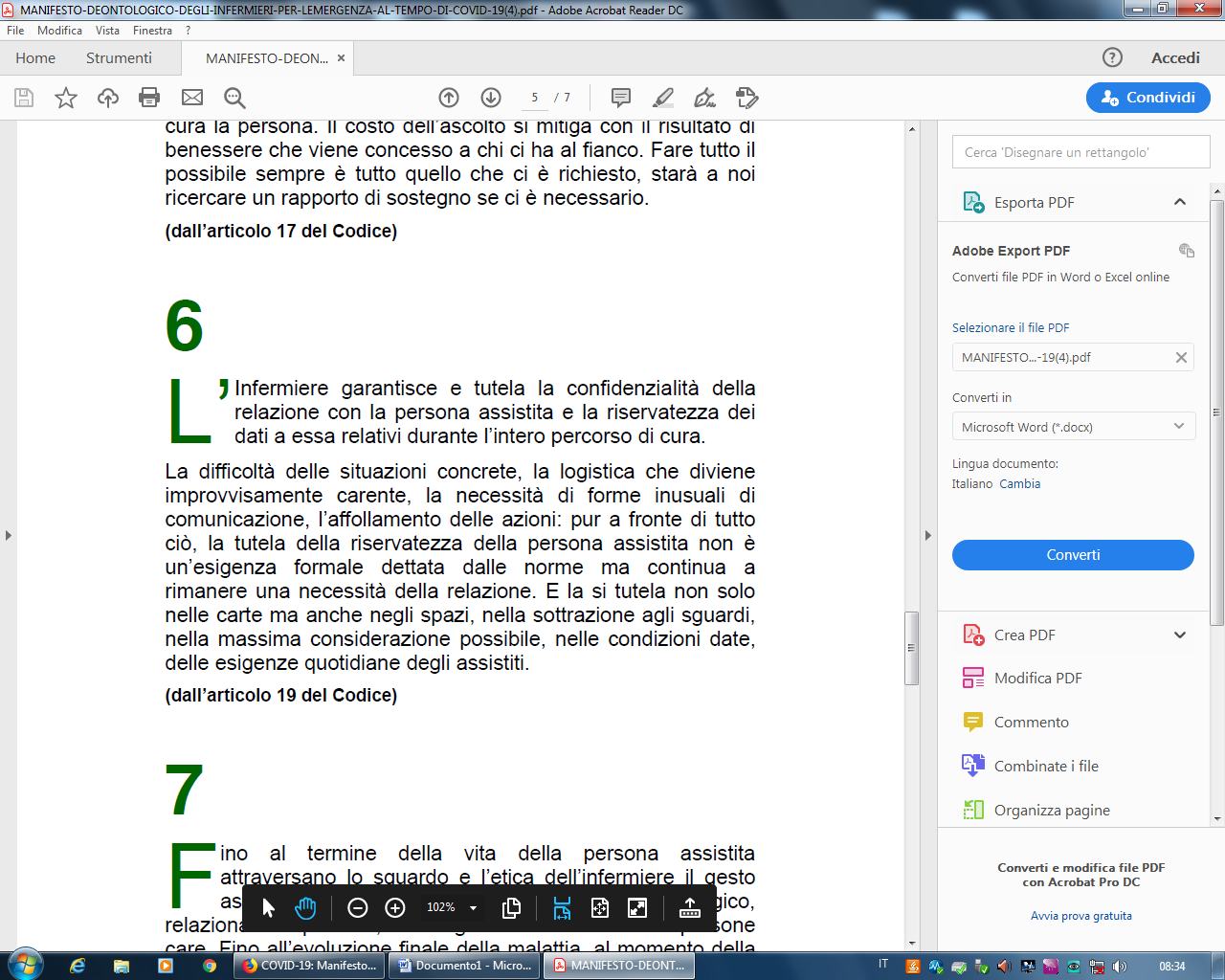 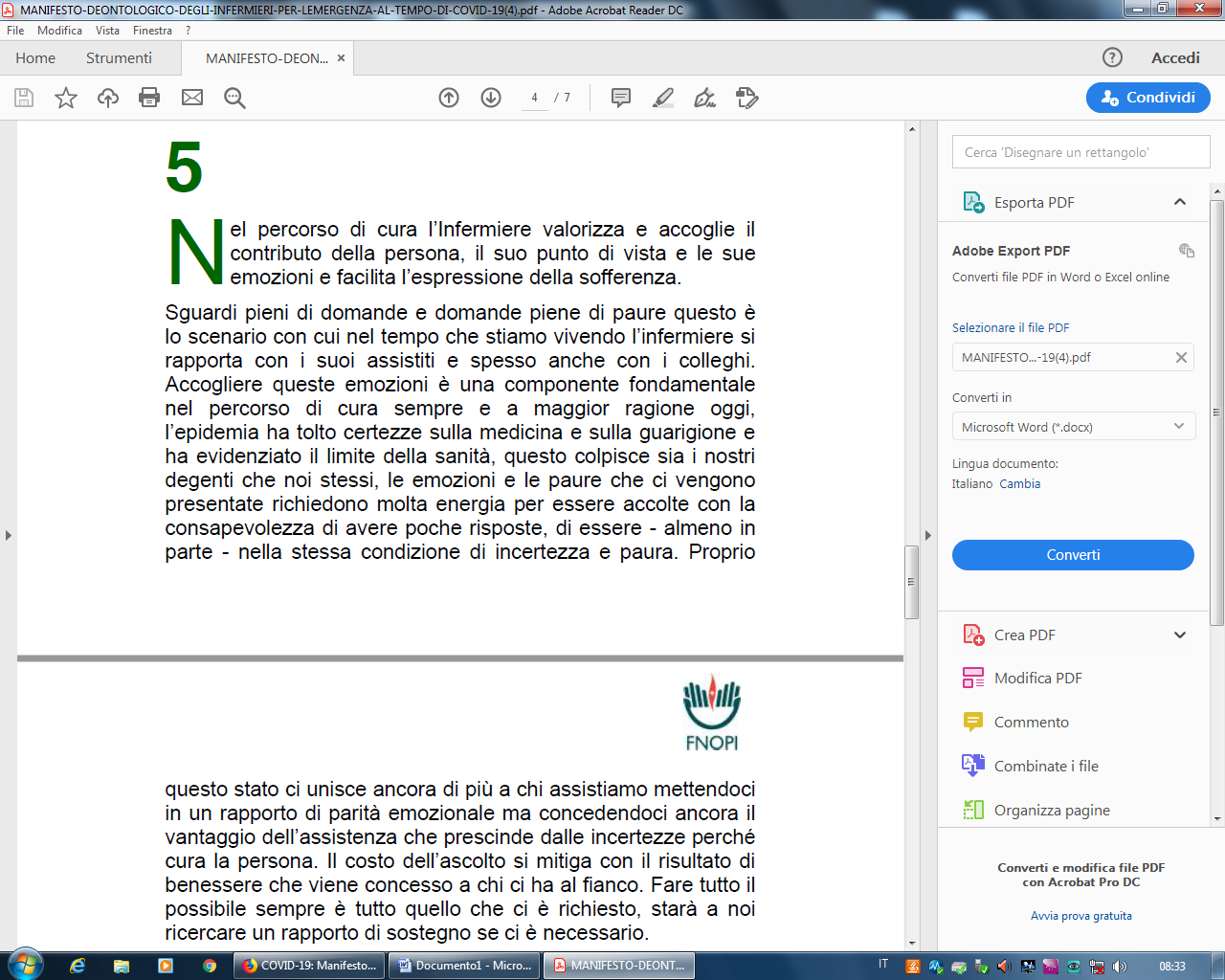 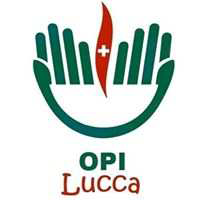 Gli undici impegni degli infermieri per i cittadini:
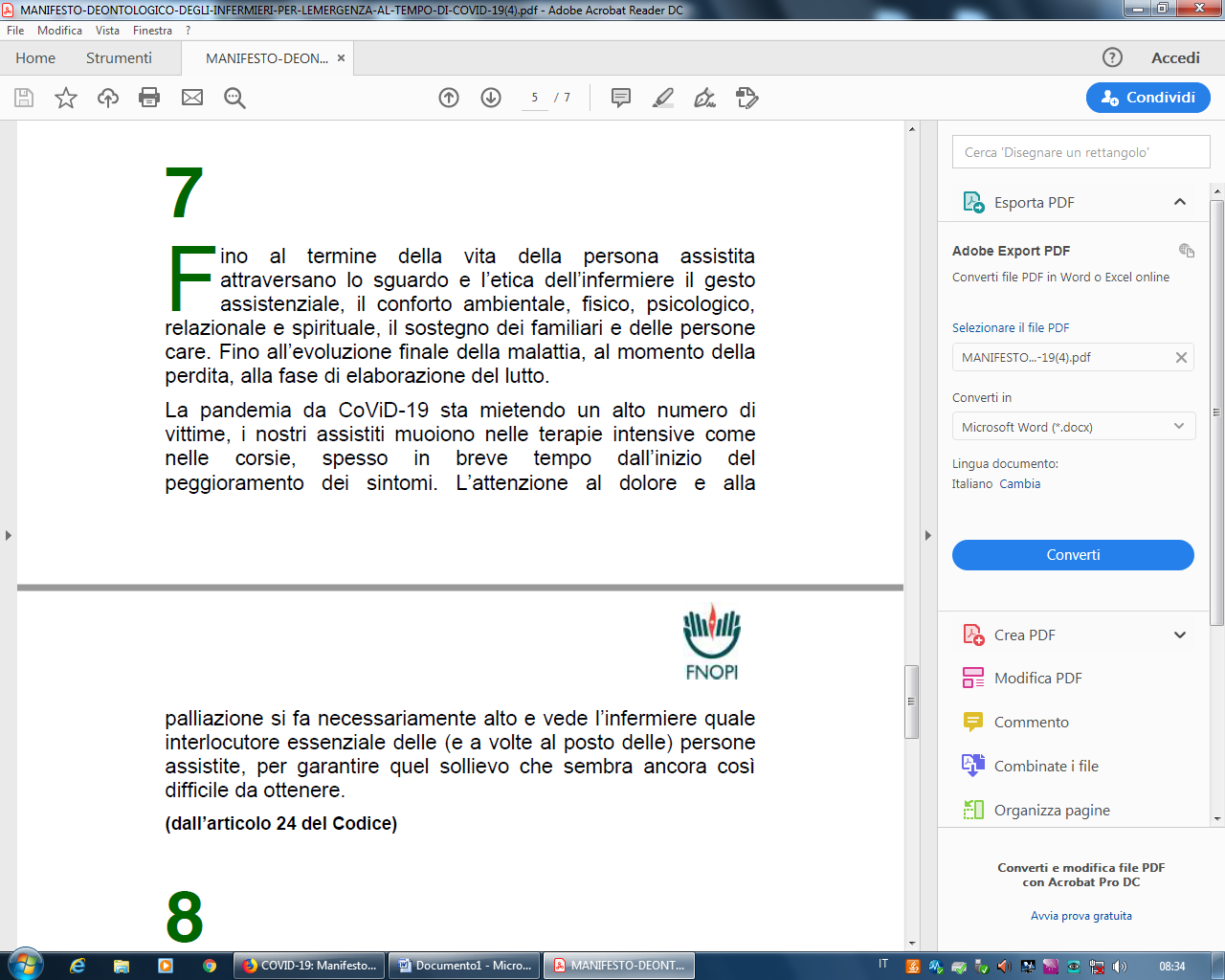 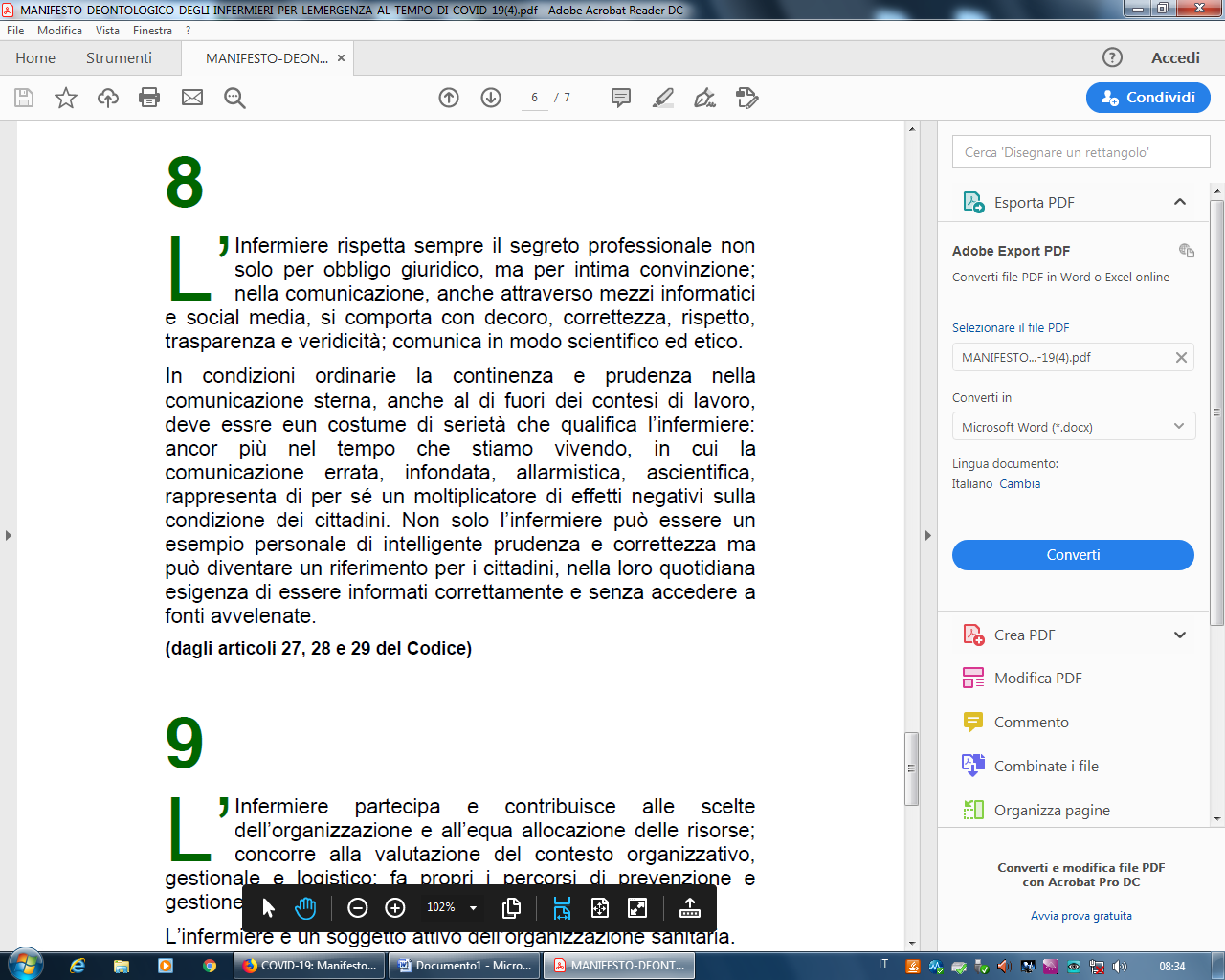 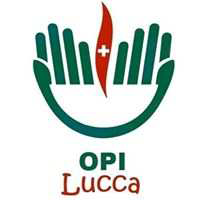 Gli undici impegni degli infermieri per i cittadini:
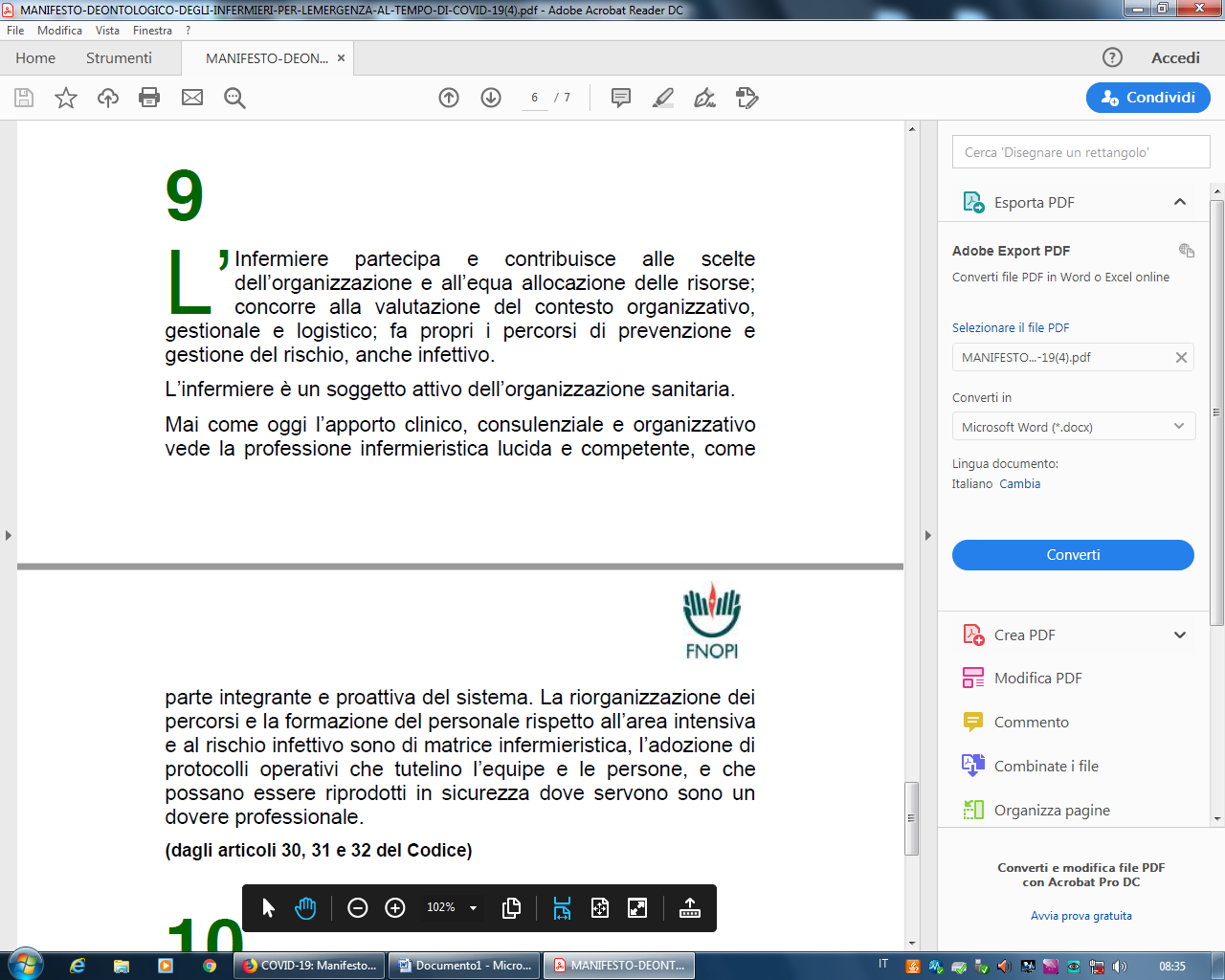 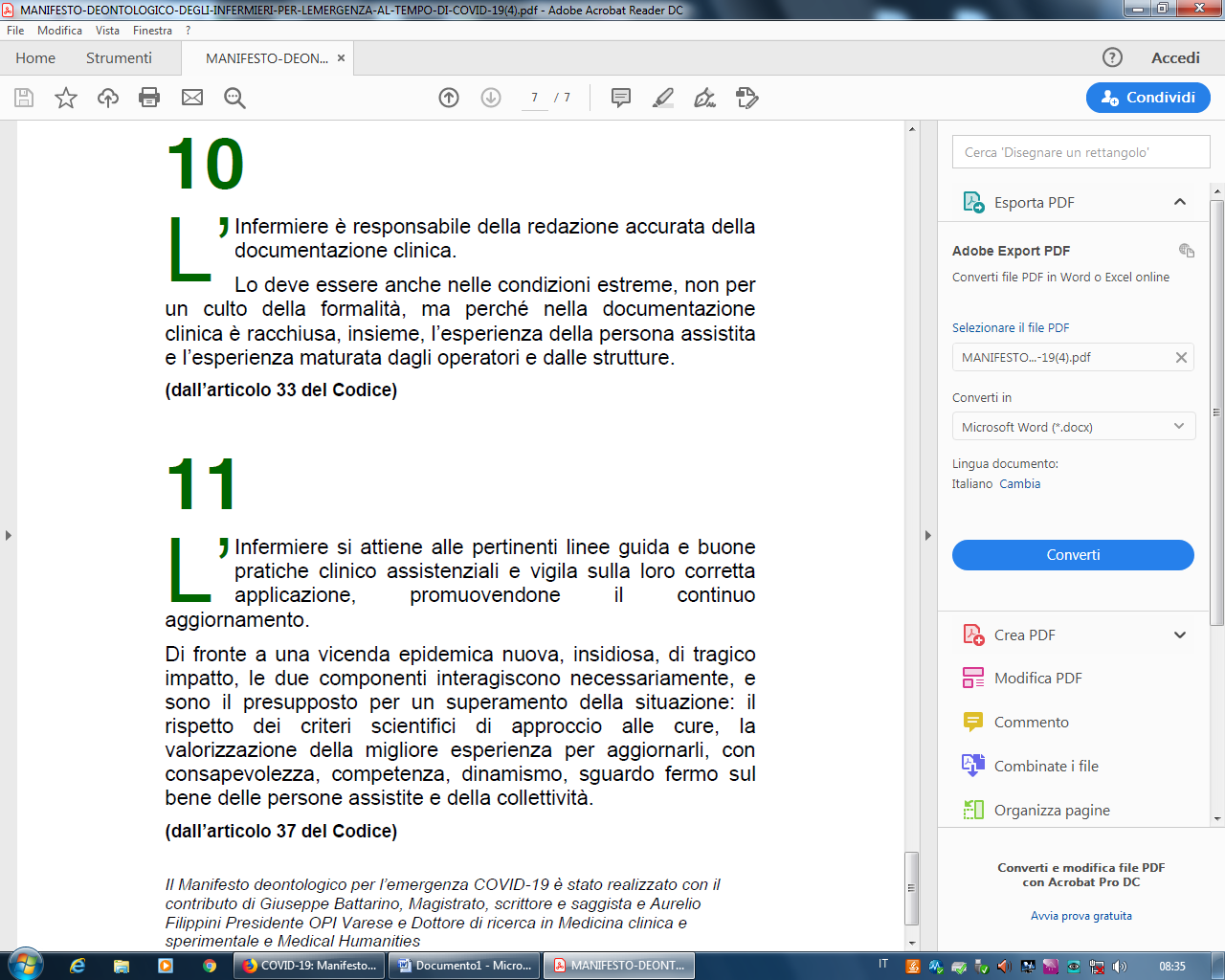 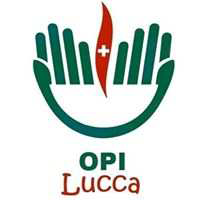 Decreto Semplificazione
Medici, Infermieri, Infermieri Pediatrici, Ostetriche e Professioni Sanitarie rischiano di essere sospesi dall’Albo e anche licenziati se non comunicheranno indirizzo PEC al proprio Ordine.
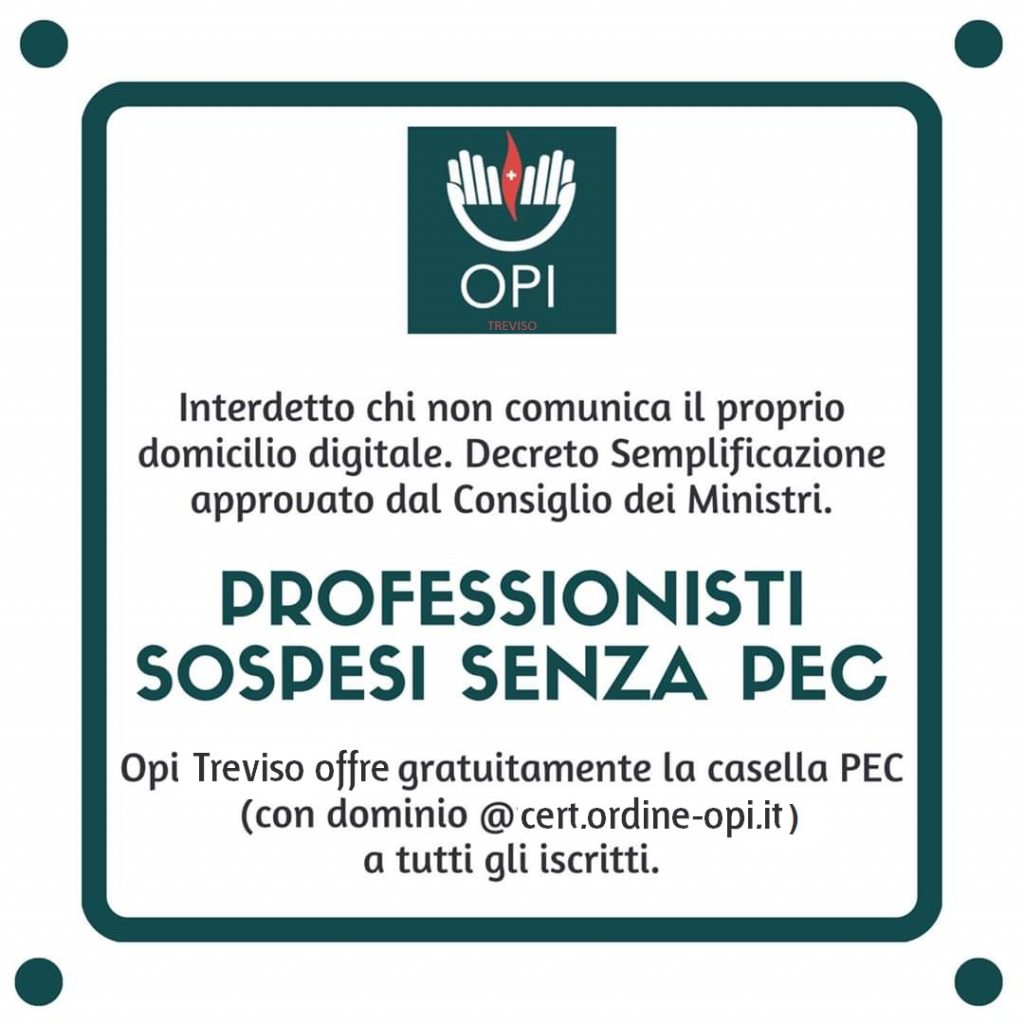 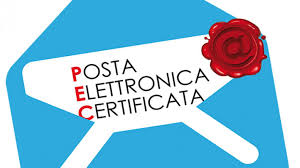 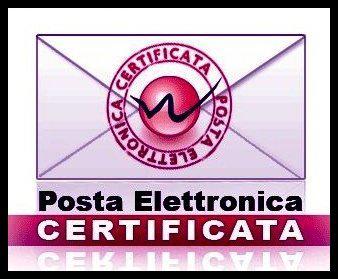 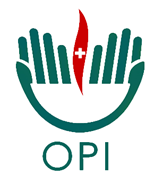 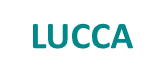 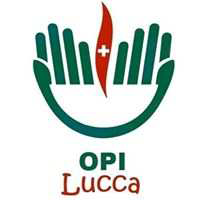 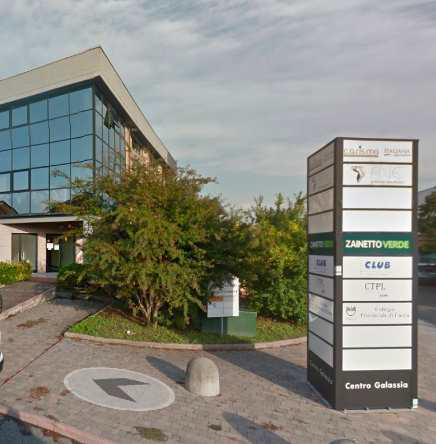 Il Consiglio Direttivo OPI Lucca, ringrazia!
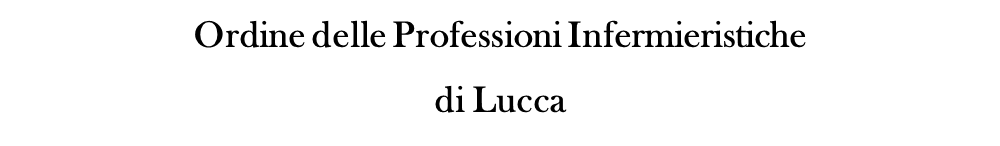